Školní psycholog                  v práci se žáky
Mgr. Alice Vašáková
pro FSS MU Brno
Program setkání
Vytváření podmínek pro aktivity ŠP se žáky      (dojednávání zakázky, souhlas ZZ, etika práce)
Prevence a intervence
Diagnostika v práci ŠP
Práce s předškoláky a ranými školáky, žáky 1. ročníků SŠ
Individuální konzultace se žáky
Kariérové poradenství
Klima školy a klima třídy
Práce se školní třídou
Další skupinové aktivity ŠP
Podmínky pro práci ŠP se žáky
Legislativní – viz dále
Podmínky technické (časoprostorové)-místnost, vybavení, jasné transparentní podmínky pro práci se žáky a třídou (uvolňování z hodin, časový prostor pro práci se třídami-třídnické hodiny+něco navíc dle potřeby)
Dojednávání zakázek: kdo, při jakých příležitostech            a jakou formou deleguje na psychologa zakázky (jak se dostane žák k Ψ a Ψ do třídy)
Spolupráce s klíčovými lidmi (ŠPP, (třídní) učitelé, rodiče)
Souhlas s činností školního psychologa
Nevyjasněná otázka, legislativa je v této oblasti nepřesná a lze si ji vykládat různě
Obecně: škola v programu poradenských služeb popisuje, které aktivity a činnosti poskytuje. Pro služby školního psychologa a speciálního pedagoga platí „přísnější“ pravidla – základem je INFORMOVANÝ SOUHLAS.
Informovaný souhlas se týká skupinové i individuální specifické poradenské služby a předpokládá se, že se jedná o službu požadovanou, kde klient zná podmínky jejího poskytování
Informovaný souhlas
Obecně obsahuje informace o:
Účelu poskytované poradenské služby
Povaze poskytované poradenské služby
Důsledcích  poskytované služby
Specifikaci případných rizik, spojených s navrhovaným postupem či opatřeními
Nabídku možných alternativ, upřesnění důsledků odmítnutí služby
Informovaný souhlas obsahuje sdělení, že žák/ZZ informaci porozuměl !!!
Prevence a intervence
Prevence=předcházení
Intervence=napravování
Aktivity ŠP by měly být zaměřeny v převaze do sféry prevence (viz vymezení poradenských služeb poskytovaných školou), sám by měl být v rámci ŠPP schopen „sledovat linku příčin a následků“ a preventivní aktivity navrhovat 
Pro optimální prevenci je vhodné zaměřit se i na možnosti „mimo školu“-MŠ, spolupracující organizace
Prevence efektivní a neefektivní (otázka kam nasměrovat energii, kde lze očekávat efekt)-aktivity promýšlet
Diagnostika v práci ŠP
Oblasti diagnostiky:
Výukové problémy žáků (intelekt, kognitivní funkce, SVPU, učební strategie)
Výchovné/osobnostní problémy žáků (osobnost, rodinné zázemí…)
Kariérové poradenství (intelekt, osobnost, zájmy)
Spolupráce při pedagogické diagnostice-spolupráce             s učiteli
Pedagogický styl učitele/podpora asistenta
Klima školy, klima třídy
Vztahy ve třídě
Diagnostika-pokračování
Standardizované a nestandardizované nástroje
Výhody a rizika diagnostikování ve škole
Diagnostika ve službách klienta 
Sdílení informací a výstupů ve škole i mimo ni
Spolupráce se školskými poradenskými zařízeními
Dostupnost diagnostických materiálů 

Detaily viz doporučená literatura
MERTIN, V., L. KREJČOVÁ a kol. Metody a postupy poznávání žáka: pedagogická diagnostika. 2., doplněné a aktualizované vydání. Praha: Wolters Kluwer ČR, 2016
Oblasti práce psychologa se žáky (nejčastější)
Participace při zahájení vzdělávací dráhy žáků
Screeningy a depistáže
Diagnostika a vedení při výukových/výchovných/vztahových obtížích
Pomoc při řešení individuálních problémů žáků 
Problematika žáků se speciálními vzdělávacími potřebami
Kariérové poradenství
Preventivní a intervenční práce se třídou
Zahájení školní docházky
Spolupráce s mateřskou školou (konkrétní podoba je závislá na tom, je-li MŠ součástí základní školy): např. sledování klimatu třídy, nabídka konzultací rodičům i učitelkám, preventivní práce s kolektivem, participace na mapování školní připravenosti (pozor, vyšetření ŠZ je v kompetenci poradenského zařízení)
Realizace programu Předškolácké skupinky (viz Edukativně stimulační skupinky pro předškolní děti)
Spolupráce při zápisu do ZŠ – konzultace pro rodiče
Adaptační programy pro prvňáky
Preventivní práce s třídním kolektivem-podpora adaptace, nastavení pravidel soužití, podpora pro-sociálního chování…
Podpora adaptace žáků 1. ročníků SŠ (motivační R, programy)
Zamyšlení nad prvňáky
Nejprve 1. třída ZŠ-jak rozumíte pojmu školní zralost? Jak se pozná zralé dítě? Jaké typy obtíží může mít nezralé dítě a jak mu pomoct?
Přestup na 2. stupeň, do primy…
1. ročník SŠ
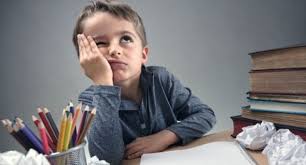 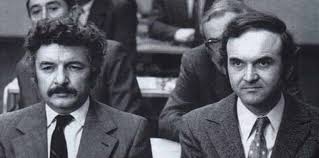 Screeningy a depistáže
Vstupní screeningová šetření, depistáž žáků nezralých/                     s kognitivním oslabením/ohrožených selháváním
Návazná péče o tyto žáky s potřebou podpory                    (ve spolupráci s učitelem, speciálním pedagogem, rodiči)
Opakovaná screeningová šetření s cílem identifikovat žáky ohrožené výukovým selháním-návrhy a realizace návazných opatření (např. Plán pedagogické podpory)
Klima třídy-průběžné sledování, prevence vztahových  problémů žáků
TYTO AKTIVITY MÁ SMYSL DĚLAT JEN TEHDY, JSOU-LI ZASAZENY DO ŠKOLNÍHO KONTEXTU, KOORDINOVÁNY V ŠPP A DALŠÍ AKTIVITY NA NĚ NAVAZUJÍ
Žáci ohrožení výukovým selháváním
Symptomy výukového selhávání jsou podobné u všech žáků, ALE příčiny mohou být velmi různorodé-Ψ může pomoct s jejich hledáním
Přemýšlíme o žácích všeho věku, na diagnostiku pak může navázat další specifická podpora
ŠP si může dovolit „luxus“ komplexního přístupu-náslechy ve výuce, rozhovor s učiteli, se žákem, rodiči, analýza výsledků práce, učební návyky, diagnostika poznávacích a percepčních funkcí…
Příčiny výukového selhávání
Objevte všechny možné příčiny, které mohou u žáka vést k výukovému selhávání
Ke každé přiřaďte své návrhy, jak by se u takového dítěte mohl do pomoci angažovat psycholog
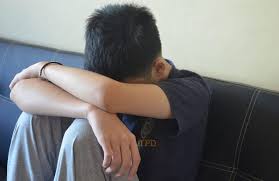 Kariérové poradenství
Pomoc při optimální volbě budoucí profese
Jedná se o dlouhodobý proces, jímž žáka může doprovázet některý z poradenských pracovníků
Téma „Člověk a svět práce“ mají všechny školy ve svém ŠVP, proto se s ním musely nějak vypořádat
V této oblasti bude ŠP pravděpodobně spolupracovat           s dalšími učiteli (VP, kariérový poradce)
Na mnoha školách se učí předmět Volba povolání, zde se může psycholog výrazně angažovat 
Druhou linií je pak klasické poradenství k volbě povolání, jehož součástí je i diagnostika (intelekt, osobnost, zájmy, profesní typologie)
Cíl=vybavit žáka kompetencemi,         aby se v budoucnu dobře rozhodoval
Uvědomit si vlastní podíl zodpovědnosti na rozhodování
Využívat poznatků z oblasti sebepoznání, rozhodování       a plánování při vytyčování a dosahování cílů
Mít realistický náhled na vlastní osobnost, potenciál           a  možnosti
Pochopit souvislost mezi požadavky na výkon povolání       a svými reálnými možnostmi=to je klíč k procesu volby
Plánovat si významné životní kroky, stanovovat realistické cíle a hledat vhodné strategie
Adaptovat se na nové životní situace
Orientovat se ve zdrojích a nabídce na trhu vzdělávání        a práce
Pomoc při řešení osobních problémů žáků
Citlivá oblast práce ŠP-podle četnosti a závažnosti problémů můžeme usuzovat na to, zda jsme si získali důvěru žáků
Aby se na Ψ obraceli, musí jej znát z jiných situací,          mít s ním osobní zkušenost a „otestovat“ si jeho loajalitu
Žáci často přicházejí se zástupným problémem-skutečné téma čeká za ním
Informace o žákovi, který potřebuje pomoc, přicházejí často od jiných osob-spolužáci, učitelé, rodiče, prarodiče…
V těchto případech je důležité dobře (eticky) pracovat s informacemi a promýšlet, jak navázat kontakt se žákem
POZOR na zvažování hranic vlastní profesionality!!!
Práce ŠP se třídou              a skupinou
Skupinová práce se žáky
Práce ve skupině znamená pro psychologa i pro žáky efektivní formu podpory-spolupůsobí zde již dynamika skupiny, která je ale „uměle modifikována“          s určitým cílem
V malé skupině mohou žáci lépe mapovat, reflektovat a prohlubovat své sociální dovednosti
Skupiny mohou být různě tematicky zaměřené: rozvoj kognitivních funkcí, práce se styly učení, rozvoj žáků nadaných, sebepoznávání, skupina pro žáky s problémovým chováním, pro žáky na okraji skupin, pro oběti šikany apod…
Práce se školní třídou
Mnohde nejžádanější aktivita školního psychologa
Zabývá se obecně poznáváním, mapováním, ovlivňováním klimatu třídy, které ale výrazně souvisí   s klimatem školy 
Pro tuto oblast práce je nutná základní orientace          v sociální psychologii (třída=sociální skupina)
Klíčové je uvědomit si, že Ψ NENÍ hlavním manažerem třídy a že jeho možnosti, jak ovlivňovat klima ve třídách, jsou omezené
Klima školy
Kultura školy: soubor způsobů chování, které se opakováním vyvinuly do víceméně závazných, skrytě         či otevřeně posilovaných norem chování, všeobecně reflektovaných hodnot a postojů
„Kdo nezažil, neví…“-zvenčí je mnohé nepozorovatelné. Začít klima vnímat a „porozumět mu“ trvá roky…
Je vytvářeno všemi aktéry včetně těch za zdí školy                a také technickými, finančními a podobnými podmínkami
Klima školy ovlivňuje
Samotné jeho aktéry
Úspěšnost fungování instituce jako celku
Kvalitu výstupů instituce
[Speaker Notes: Technika „V naší škole se…“]
Klima třídy
Jde o ustálené postupy vnímání, prožívání, hodnocení toho, co se ve třídě už odehrálo nebo právě odehrává; jsou to názory jednotlivých aktérů školního vyučování
Klima se liší od toho, co bychom ve třídě mohli zjistit pozorováním či objektivním nahráváním  a analyzováním různých dějů. Liší se od toho, co je v „prvním plánu“ poznávání školní třídy a vyučování v této třídě.                                        Vypovídá o tom, co se děje „za kulisami“
KT vytváří žáci jako skupina/podskupiny žáků, jednotliví žáci, jednotliví vyučující a TU
O klimatu třídy není jednoduché „referovat“, zejména pro žáky
Jak zjišťovat klima třídy a proč
Kvalitativně (intuitivně za využití pozorování, rozhovorů, vyhodnocování dostupných písemných  či kresebných výtvorů apod.)
Kvantitativně (strukturované dotazování, dotazníky)
Klima třídy bychom měli průběžně sledovat, umožní nám to být v obraze a zachytit již zárodky problémů ve vztazích
Jedná se ale o složitý a rizikový proces-mnohdy jsou zjištěné informace pro nás šokem
Vztahy ve třídě, které obvykle zjišťujeme, tvoří jen část klimatu-nevypovídají o něm spolehlivě !!!
[Speaker Notes: Seznam společně]
Management školní třídy
Vedení, řízení, koordinace třídy zvenčí dospělým
Hlavním manažerem třídy by měl být třídní učitel,   ale to vyžaduje osobní angažovanost-ne všichni to tak vnímají a umí/chtějí s tím pracovat
Cílem ŠP při práci se třídou NENÍ stát se manažerem, ale posílit tyto kompetence u učitele (respekt přirozených rolí)
Proto je při práci se třídou klíčové dobře dojednávat zakázku, nenechat na sebe delegovat zodpovědnost     a také mít realistická očekávání
Prevence a intervence
ŠP vstupuje do tříd s různým typem zakázek a jeho angažmá se pohybuje na dvou základních hladinách: prevence a intervence
To, co psycholog v konkrétní třídě dělá, by vždy mělo mít jasný cíl-od něj se odvíjí použité techniky, výstupy, plánování další práce
Základní úrovní je preventivní práce se třídami-vedení, kultivace vztahů, podpora rozvoje prosociálního chování, tolerance…
V případě potřeby přichází programy intervenční (včetně krizové intervence)
Prevence a intervence
Preventivní programy
Intervenční programy
Třída „nemá problém“, dospělý do ní vstupuje proto, aby kultivoval, ovlivňoval, mapoval…
Měly by být spíše v kompetenci TU, psycholog jako spolupracující, pozorovatel, metodik 
Pozor na tendence tříd s nízkou kohezí „přiklánět se“  k atraktivnímu dospělému!!!
Třída „má problém“, vstupujeme do ní s cílem něco změnit, ovlivnit, zasáhnout…
Je třeba počítat s odporem třídy-narušujeme její dynamiku zvenčí
Výraznější role psychologa je žádoucí-i žáci jej vnímají jako odborníka na vztahy
Preventivní a intervenční programy
Ve skupinách se zamyslete nad možnými preventivními programy, které by ŠP mohl spolu/realizovat v základní/střední škole
V jakých situacích je třeba intervenční práce se třídou? Jaká má tato práce specifika?
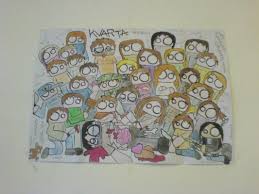 Koheze třídy
Třída (jako každá soc. skupina) je charakterizována mimo jiné mírou koheze-soudržnosti
Každá třída bez zásahů zvenčí prochází přirozeně několika stadii:
- Prekohezivní stadium (přibližně 1.-3. třída ZŠ/1.-2. ročník VLG, 1. ročník SŠ)-klíčová role učitele, převažující individualismus žáků, tvoření vztahové a hierarchické sítě-orientace v novém prostředí včetně sociálního, potřeba podpory ze strany dospělého. OPTIMÁLNÍ OBDOBÍ PRO DOSPĚLÉ-vedení a zásahy mohou mít velký formativní efekt, třída „nejistých“ žáků si říká o vedení a kultivaci
Stadium prvotní koheze (přibližně 4.-6. třída ZŠ, sekundy a tercie, 2. ročník SŠ)-prvotní pocity soudržnosti třídy, učitel ztrácí vliv na dynamiku třídy, své role přebírají vlivní jedinci. Učitel může/nemusí být třídou respektován, nestačí mu k tomu jen jeho formální role (respekt a zájem si musí „zasloužit“).  Pro dospělé je to poslední příležitost, jak dynamiku třídy efektivně ovlivňovat
Kohezní stadium – stabilizovaná hierarchie, klíčovými hráči ve třídě jsou vlivní jedinci, dynamika třídy je ovlivňována hlavně vztahovými konflikty. Zásahy zvenčí mají malý a krátkodobý efekt-je spíše vhodné pracovat individuálně s klíčovými jedinci
Pozice žáka ve třídě
Mnoho různých konstruktů, většinou zbytečně složitých 
Co stačí vědět pro základní práci se třídou:
ALFA-neformální vůdce, akceptovaný a chráněný skupinou, dospělými často neidentifikovaný
BETA-malý vliv, ale ostatní je „potřebují“, jsou zodpovědní     a spolehliví, nezajímaví
GAMA-pasivní a přizpůsobiví, vzhlíží k α, trochu jim závidí, chtěli by jejich pozici, upozorňují na sebe
OMEGA-vydělení jedinci, na okraji kolektivu, pro skupinu nezajímaví, sami často pasivní (často s touto rolí spokojení)
Práce se třídou
Klíčové je dojednání zakázky (nenechat se vmanipulovat do něčeho, co nemá šanci na úspěch nebo co nám není jasné) a stanovení cíle práce se třídou
Následuje plán práce se třídou-počet a aranžmá setkání, orientace v potřebě diagnostiky, výběr technik
Realizace programu v jednom nebo více setkáních
Vyhodnocení efektu, plánování případné další (spolu)práce se zadavatelem zakázky a TU
Obvyklá struktura setkání              při práci se třídou
Struktura hodiny:
I. Blok - úvod hodiny
Uvolnění nebo aktivizace
Naladění na připravené téma hodiny
II. Blok – práce na tématu
Rozpracování zvoleného tématu prostřednictvím vybraných technik + pečlivá reflexe
Shrnutí objevů, závěrů, názorů
III. Blok – závěr hodiny
Reflexe hodiny (průběhu i výsledku) a krátký návrat k tématu
Přenesení závěrů či zkušeností do reality - mimo TH
Třídnické hodiny
Organizace a struktura třídnických hodin
Na co myslet při organizaci:
Hodiny mají svůj přesný, jasně vymezený čas                       a místo v rozvrhu třídy
Nevážeme je jen k řešení problémů
TH jsou součástí systému práce se žáky na celé škole
Pro hodiny vybereme vhodné prostředí
Toto prostředí vždy ještě upravíme v závislosti                   na plánovaném programu
Témata a náplň třídnických hodin
Správně zvolené téma
Je přiměřené věku žáků
Je pro žáky zvládnutelné
Dokáže je zaujmout
Nese potenciál k objevení něčeho nového
Zajímá žáky, ale i učitele
Je propojeno se životem ve škole či třídě anebo                se životem mimo školu
Příklady neintervenčních témat
Intervenční témata-příklady
Program k minimalizaci šikany
Dlouhodobé stížnosti na chování třídy ze strany učitelů
Klesající „pracovní morálka“ a školní výsledky
Přijetí nového žáka
Problematické vztahy ve třídě
Projevy netolerance, excesy v chování jednotlivců
Krizová intervence
Jak volit techniky do TH
Napřed si vyjasníme téma, které chceme otevřít
Stanovíme si cíl, kterého chceme dosáhnout
Zvážíme možnosti žáků
Hledáme vhodné techniky
Například:
Téma: neverbální komunikace
Cíl: uvědomit si, kolik informací vysíláme NV cestou
Třída není moc spontánní a hravá
Ukázky z filmů, technika pantomimy…., rozbor
Jak komunikovat v TH
Hlavním úkolem dospělého je hodinu dobře připravit                        a strukturovat, držet u tématu
Samotný průběh je vždy nejistý-otevřený
Dospělý improvizuje-využívá toho, co přinesli žáci
V komunikaci je více osobního kontaktu
Důležitost zkompetentňování žáků:
Dávat prostor každému
Dávat váhu tomu, co říká
Prozkoumávat názory (doptávat se)
Podporovat vyjádření, ponechat svobodu názoru
Případný nesouhlas rámovat tolerancí
Aktivizace žáků, dospělé vedení
Aktivita na straně žáků
Aktivita na straně dospělého
Dlouhé monology
Vysvětlování vlastního názoru
Dominance při řízení technik
Dlouhá zpětná vazba na průběh aktivity
„Moralizování“
Vlastní komentáře ke každému komentáři od žáků
Tlumení spontaneity žáků
Předávání slova žákům
Ptaní se na jejich názor
Zodpovědnost za přípravu         a vedení TH na žácích
Krátké a „hromadné“       zpětné vazby
Tolerance s prostorem k vyjádření vlastního názoru
Umění „mlčet, i když bych   chtěl něco říct“
Dynamika skupiny
Zahrnuje změny, posuny, pohyb ve skupině
Na dynamiku skupiny mají vliv zejména  dva základní typy interakce: soutěž a spolupráce
Jsou to dva typy řešení základního protikladu                   „jedinec versus skupina“
Vedou k uspokojení potřeby jedince k sebeprosazení                  a zároveň k uspokojení potřeby vztahů
Jedinec je volí podle aktuální potřeby, někdy i neadekvátně  (např. soutěží tam, kde by bylo efektivnější spolupracovat)
Nebezpečí soutěžení ve třídě (ve škole je „nevyhlášená soutěž“ velmi obvyklá) a za roky školní docházky ji žáci nasáli jako normu. Těžko pak po nich chtít kooperaci.
Alternativa(která vyžaduje          změnu filozofie)
Komunitní princip v práci se třídou
Komunita=společenství
Budování bezpečného a důvěryhodného prostředí ve třídě      je úkolem všech
Podíl každého jednotlivce na tvorbě klimatu a na fungování společenství, dělba zodpovědnosti
Půda pro zprostředkované sociální učení (třída je modelem   pro všechna budoucí společenství)
Hlavní cíle:
budování prožitku společenství, posilování soudržnosti
přebírání spoluzodpovědnosti
sociálně podmíněné učení dovednostem
Komunitní kruh
Prostředek k ovlivnění klimatu třídy
„Provozní porada“ třídy, kdy je každému věnován prostor. Pravidelnost je pro efektivitu klíčová
Důležitá je rovnost příležitostí, vytvoření bezpečného prostoru pro všechny
Předávání zodpovědnosti za dění ve třídě na žáky
Proměna role učitele-jeho hierarchická role je dána spíše potřebou skupiny, než formálně zvenčí
Základní pravidla v KK
Právo hovořit
Právo zdržet se
Vzájemný respekt a úcta
Respektování soukromí

Další doplňková pravidla můžeme vygenerovat společně se žáky-ale až tehdy, kdy se stanou potřebou pro efektivní a bezpečné fungování skupiny
Pravidla platí pro všechny členy skupiny stejně
Právo hovořit
Zajišťuje, že příležitost k vyjádření názoru dostanou všichni
Pomáhá posílání předmětu-kamínek, plyšák, kaštan…
Mluví pouze ten, kdo má předmět v ruce
Ostatní naslouchají, hlásí se o slovo nebo čekají,                        až na ně přijde řada
Způsoby předávání: po kruhu každému,                             nabídka „chce někdo něco říct“ nebo vyptávání „já chci něco říct, podejte mi ho“
Děti se učí rovné příležitosti, neskákání do řeči, naslouchání, formulaci svých myšlenek
Právo zdržet se
Pokud někdo v danou chvíli nebo k danému tématu nechce mluvit, společenství ho nenutí
Děti se učí respektu-respektuji tvoje právo mlčet
Děti se učí odmítat, říkat ne-důležitá dovednost, kterou obecně nemají mnoho příležitostí trénovat
Děti vedeme k empatii, přemýšlení o tom,                      proč je pro druhé těžké hovořit
Učitel může odlišit a bezpečně, citlivě pracovat s tím, kdy žák opakovaně nemluví, protože „se mu nechce přemýšlet“ nebo prostě není do komunity zapojený
Vzájemný respekt a úcta(=všechno se dá říct slušně)
V KK děti vedeme k otevřenému vyjadřování názorů,         k nimž může patřit i nesouhlas nebo kritika
Podstatné je, aby byly názory vyjadřovány s respektem k druhým, tak, aby nezablokovaly další komunikaci                a ponechaly prostor k zachování vztahů
Toto pravidlo zajišťuje, aby se ve skupině mohlo něco reálně řešit a přitom se všichni cítili bezpečně
Děti se učí mít názor, vyjadřovat ho, být sám sebou-         to vše s respektem ke druhým
Respekt k soukromí
Druhé pravidlo, které zajišťuje bezpečí pro všechny
Pokud kruh funguje na správných principech, děti              v něm mohou otevírat hodně závažná témata
Toto pravidlo říká: co je v komunitě otevřeno,                    to v komunitě zůstává
Parafráze na „co se doma uvaří…“
Výjimku tvoří informace, které ukazují na možné poškozování dítěte-zde učitel (optimálně se souhlasem žáka) dělá další nezbytné kroky k jeho ochraně
Zdroje a odkazy
Hrabal, V.: Sociální psychologie pro učitele. Praha, Karolinum 2003
Vágnerová, M.: Vývojová psychologie. Praha, Karolinum 1999
Cangelosi, J.S.: strategie řízení třídy. Portál 1994
Čapek, R.: Třídní klima a školní klima, Praha, Grada Publishing
Čapek, R.: Odměny a tresty ve školní praxi, Praha Grada Publishing 2014 
Helus, Z.: Sociální psychologie pro pedagogy, Praha Grada Publishing 2015